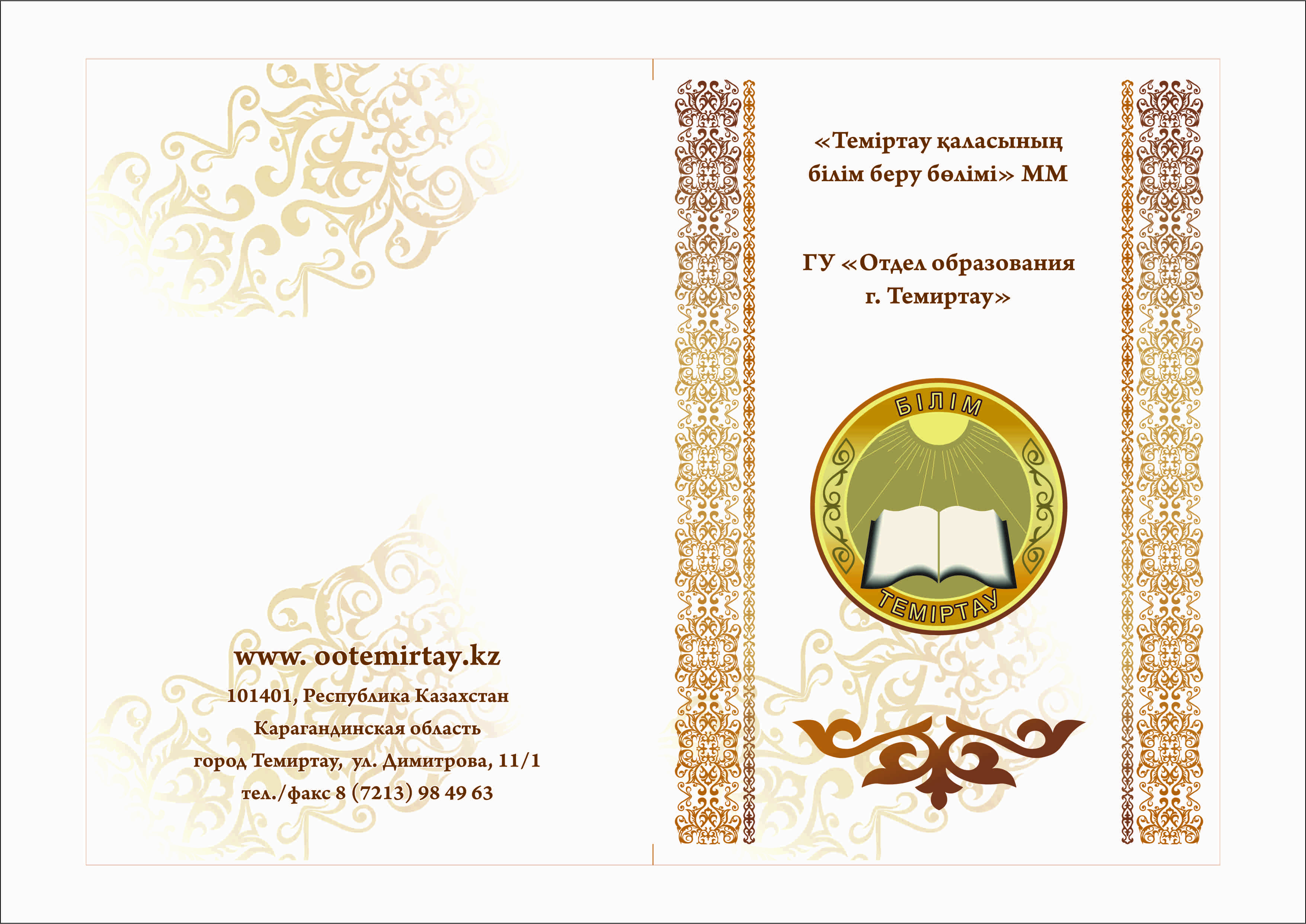 №17 жалпы білім беретін мектебі
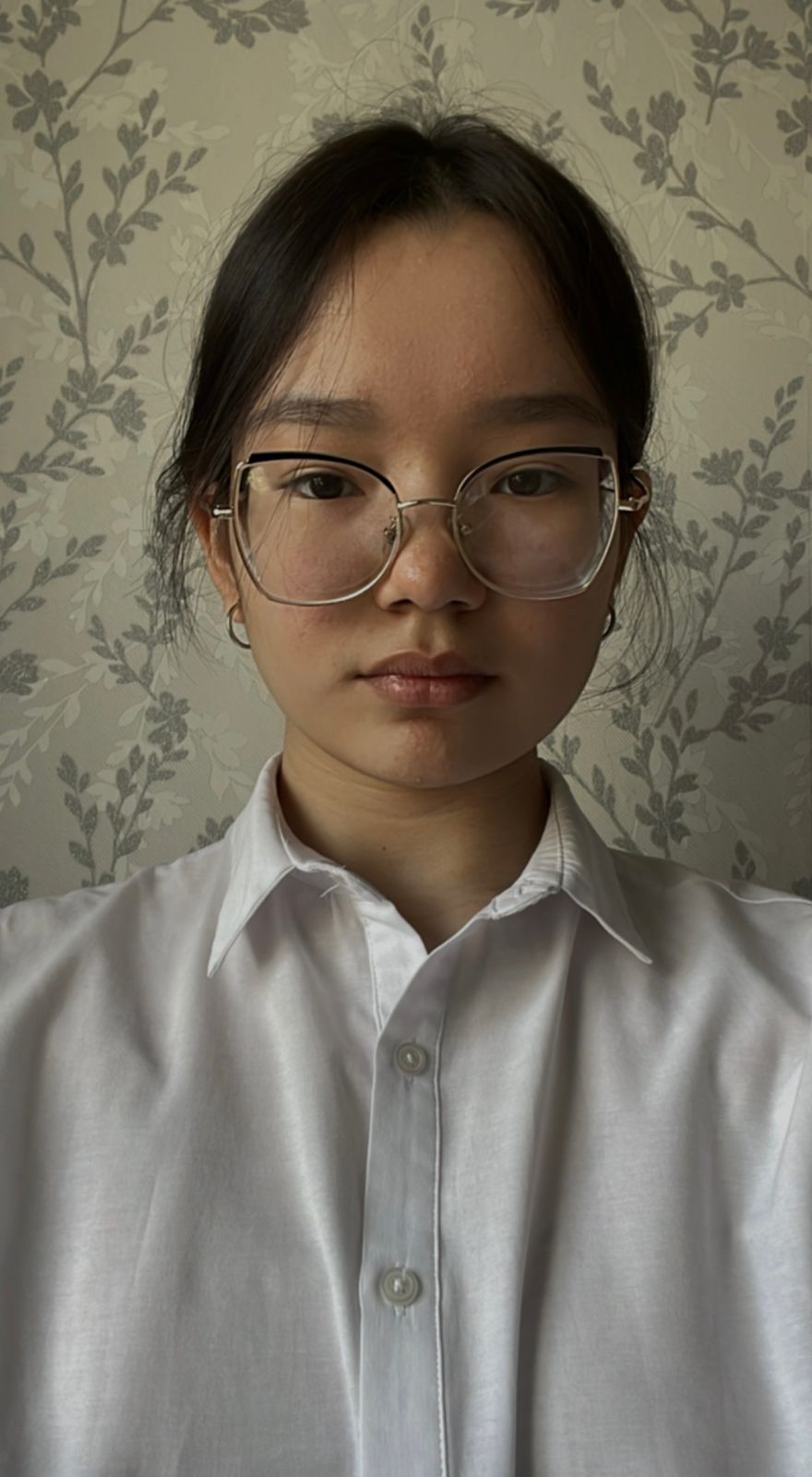 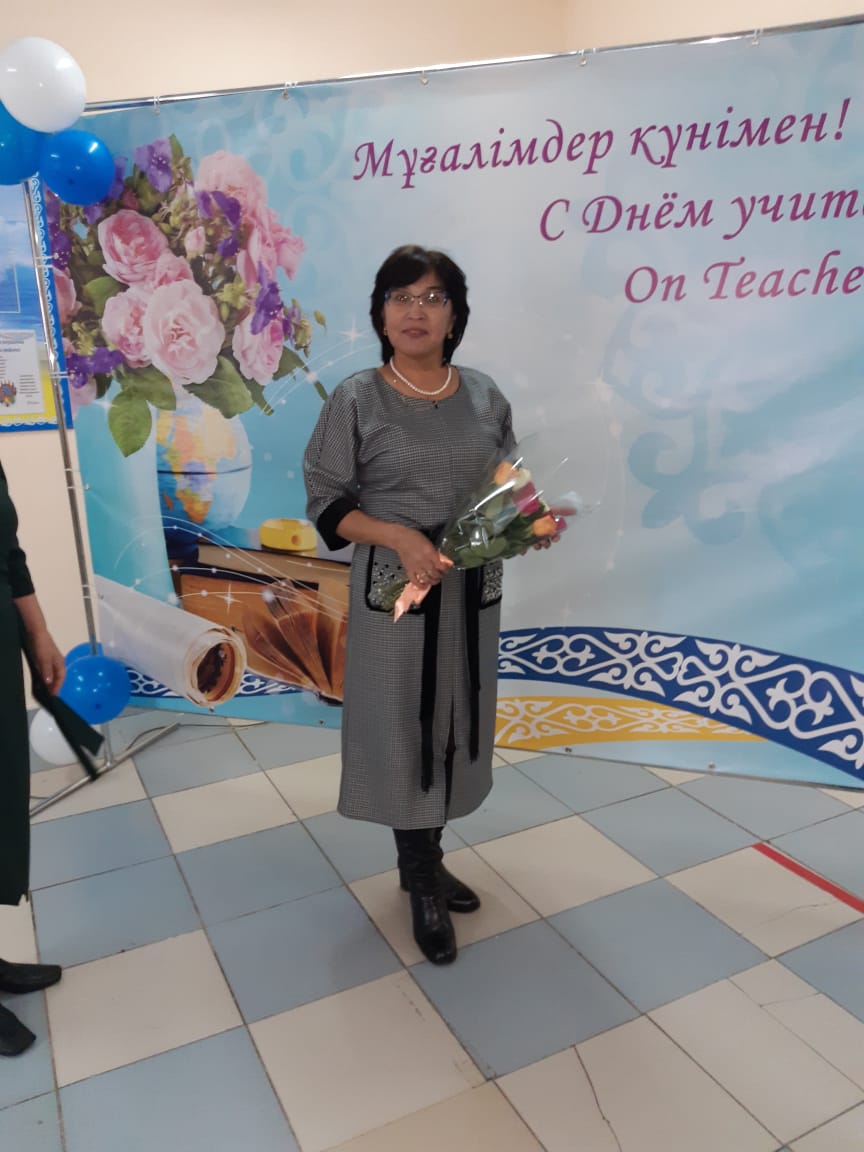 Шпекова Зылиха Алимхановна, қазақ тілі мен әдебиеті  пәні мұғалімі
Габитова Альбина 10 сынып
№17 жалпы білім беретін мектебі
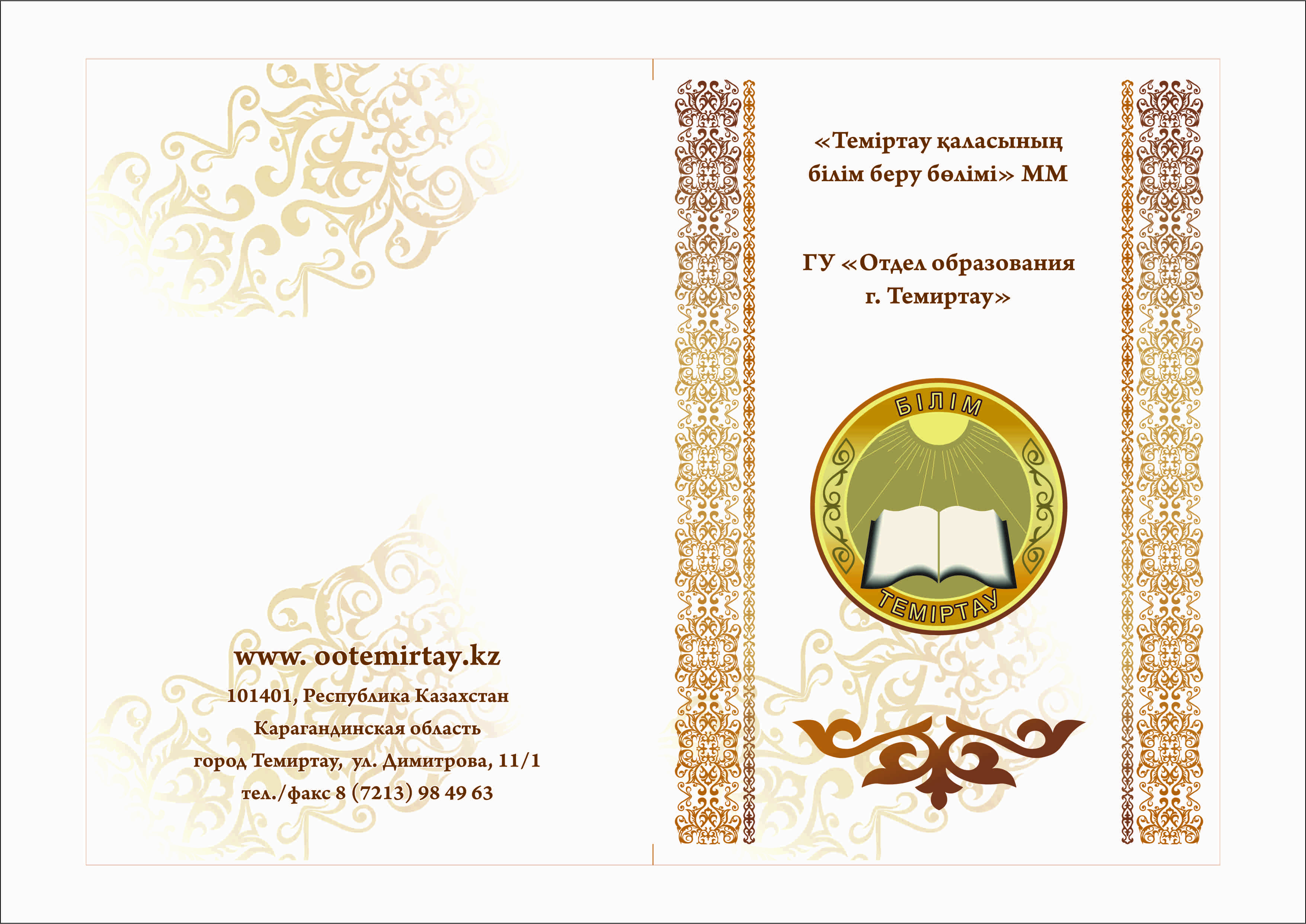 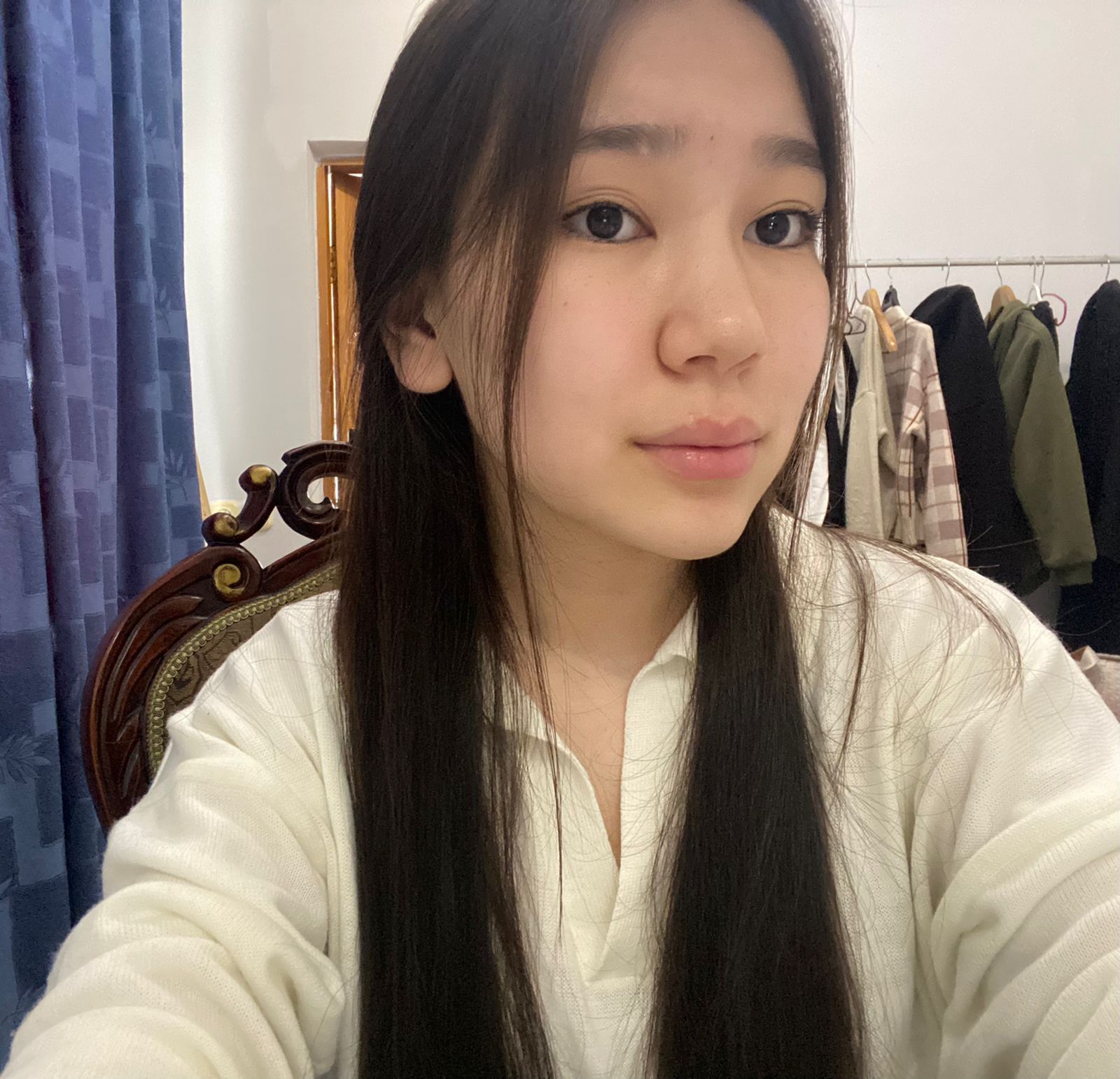 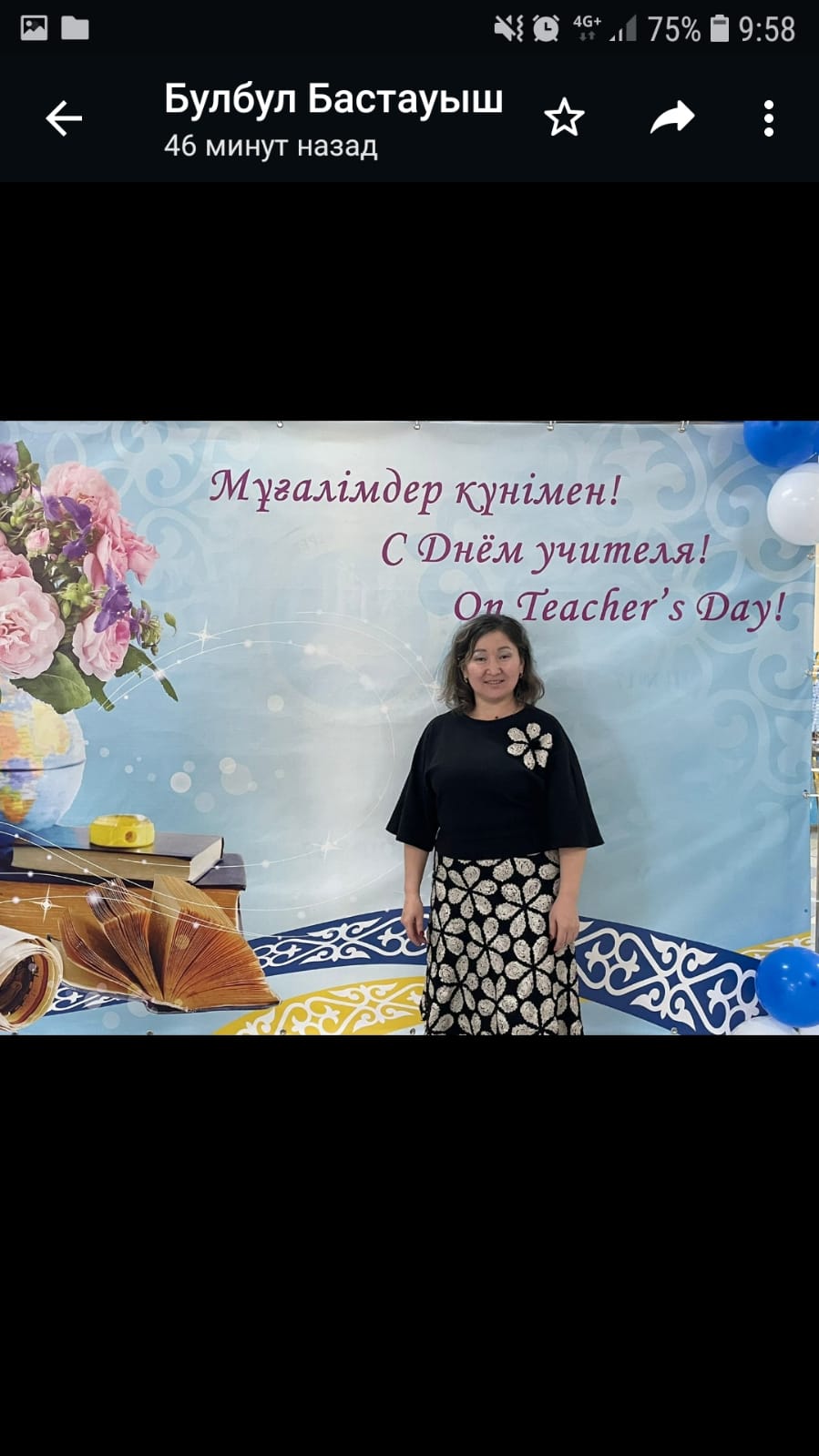 Елеусизова Айша 11 сынып
Зинал Алмагүл, Қазақстан тарих  пәні мұғалімі
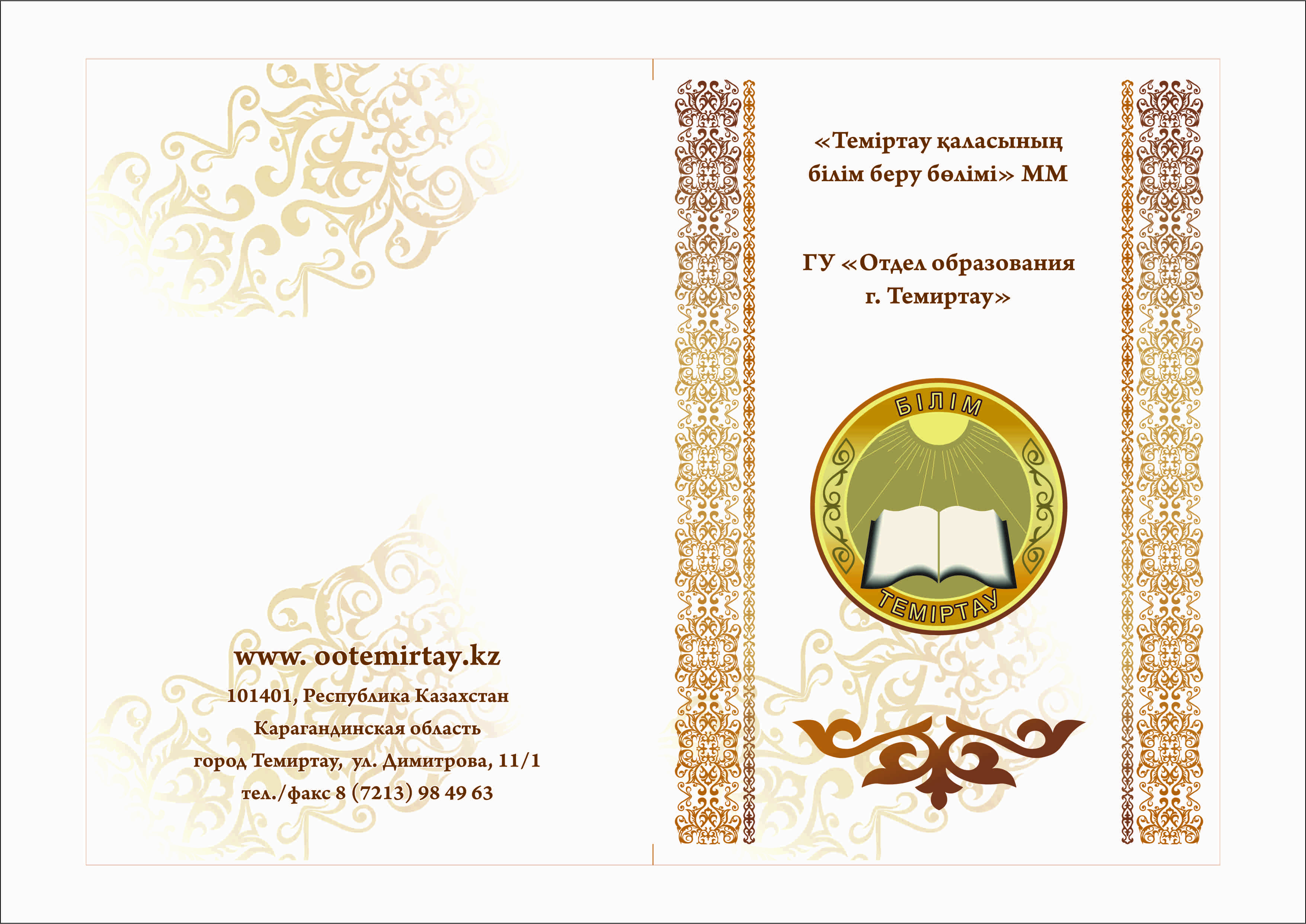 №17 жалпы білім беретін мектебі
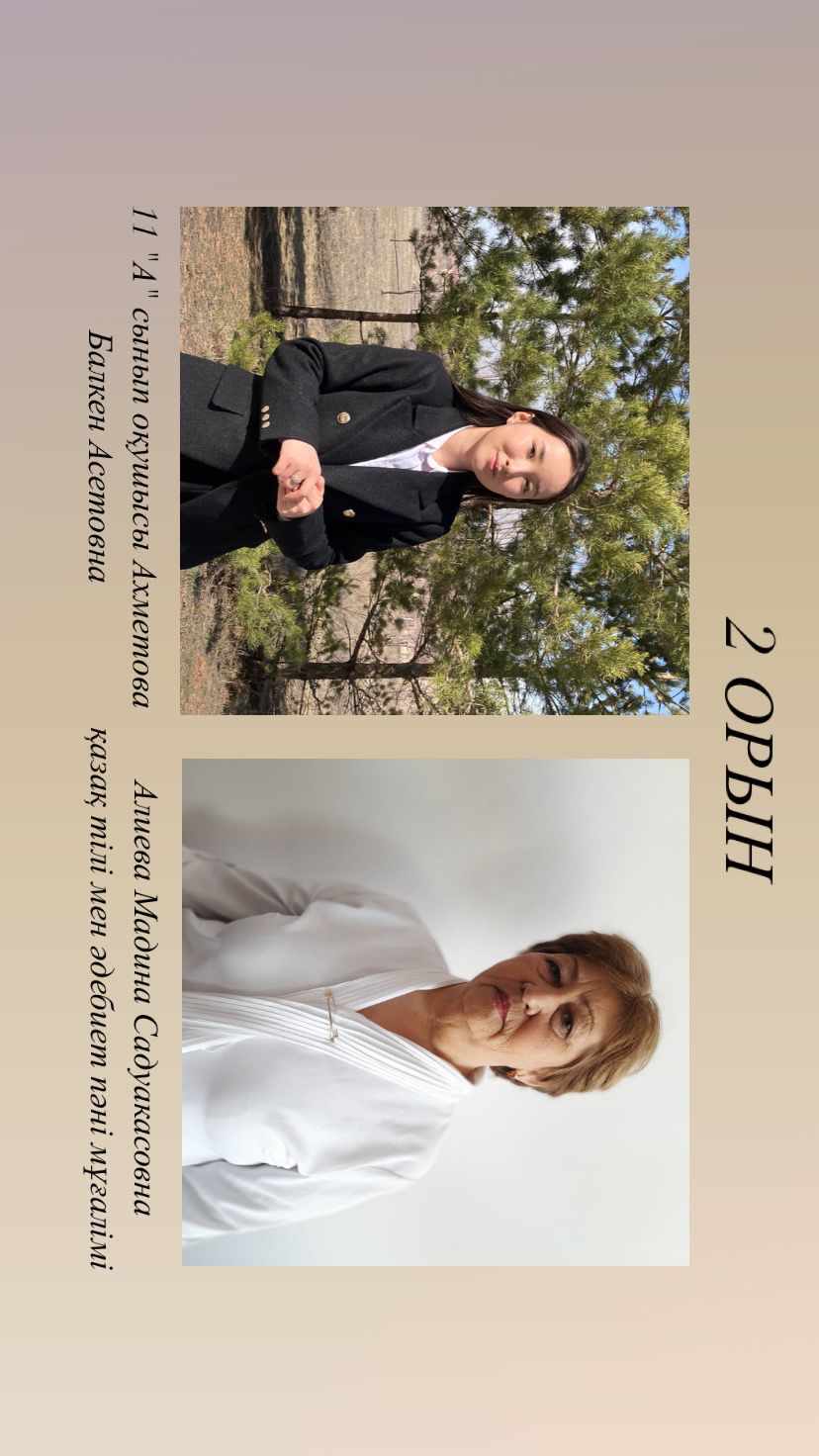 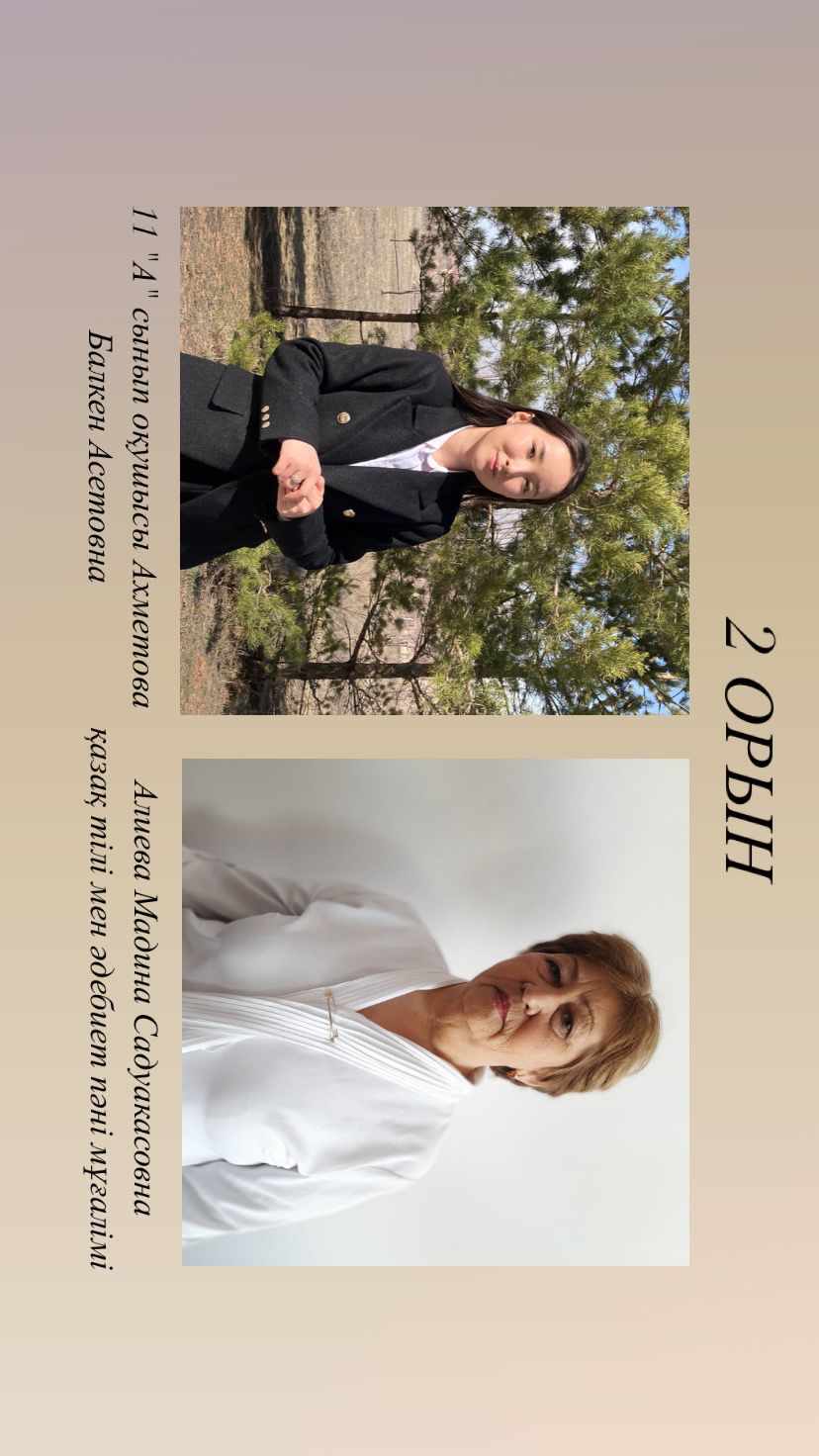 Алиева Мадина Садуакасовна 
қазақ тілі пәні мұғалімі
Ахметова Балкен 11 сынып